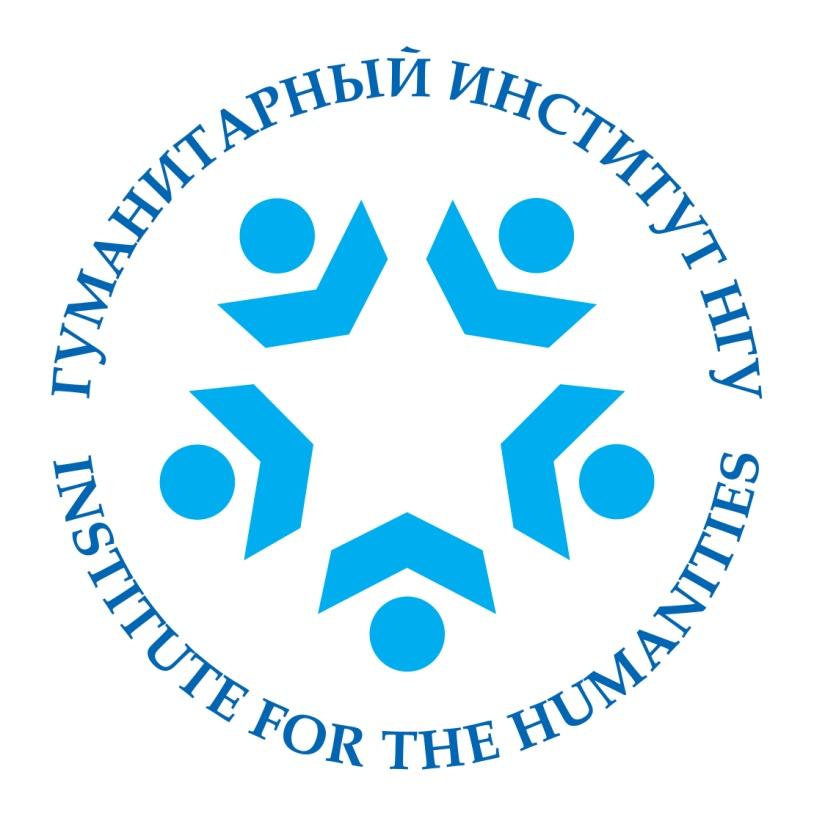 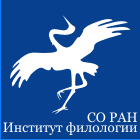 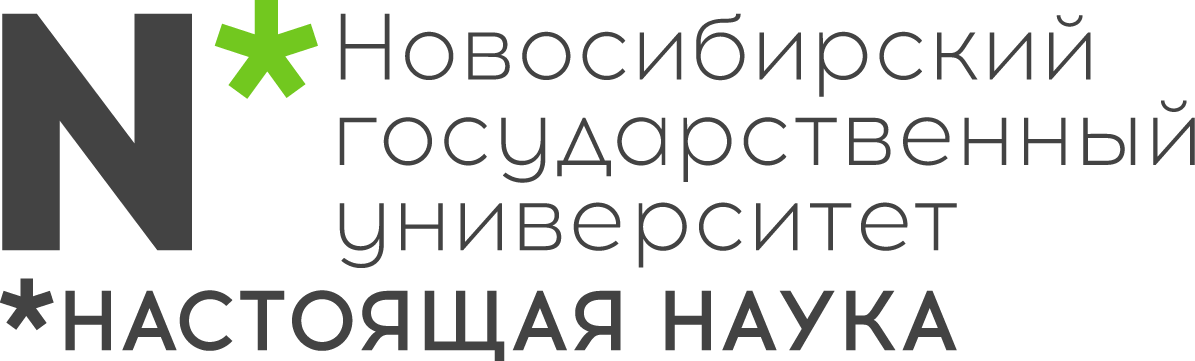 Лексикализация предикативных формквантификаторов òn ‘много’ и qomat ‘мало’в кетском языке
Николай Вадимович Журавлев,
м.н.с. Сектора языков народов Сибири ИФЛ СО РАН,
магистрант ГИ НГУ
Кетский язык
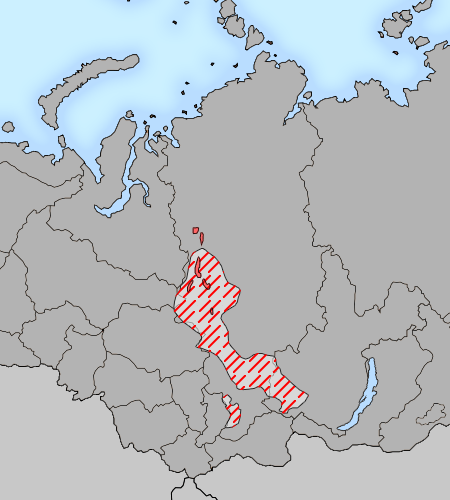 Единственный живой представитель енисейской семьи
 Полисинтетический язык
 Префиксация
 Именные классы
 Тоническое ударение
 Число носителей: 185 [Кривоногов 2015 (2014)], <60 [Казакевич 2015]
2
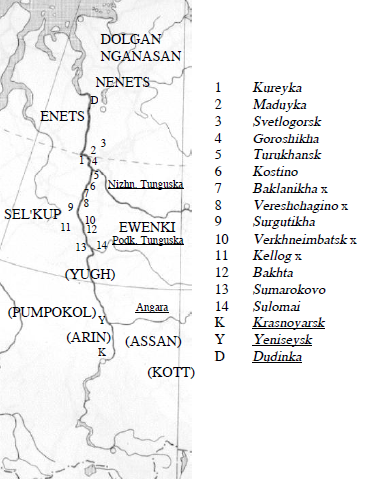 3
Лично-предикативные аффиксы
4
Лично-предикативные аффиксы
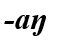 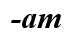 5
Предикативные формы квантификаторов òn ‘много’ и qomat ‘мало’
[Белимов 1983]: «не имеют парадигмы формоизменения»
6
Предикативные формы квантификатора òn ‘много’
(1)





(2)
кур. денгнангте лыk о:нам. [Дульзон 1968 (1964): 136]
deŋ=na=ŋte			lək				on=am
человек.PL=POSS.PL=ADESS	пушнина.N.SGTANT	много=PRED.3N
‘У людей пушнины много.’


сур. аk о:нанг. [Дульзон 1968 (1964): 136]
aq			on=aŋ
дерево.M.PL	много=PRED.3AN.PL
‘Деревьев много.’
7
Предикативные формы квантификатора òn ‘много’
(1)





(2)
кур. денгнангте лыk о:нам. [Дульзон 1968 (1964): 136]
deŋ=na=ŋte			lək				on=am
человек.PL=POSS.PL=ADESS	пушнина.N.SGTANT	много=PRED.3N
‘У людей пушнины много.’


сур. аk о:нанг. [Дульзон 1968 (1964): 136]
aq			on=aŋ
дерево.M.PL	много=PRED.3AN.PL
‘Деревьев много.’
8
Предикативные формы квантификатора òn ‘много’
(3)





(4)
мад. kʌˀ qɔlɛ́pka tulɛt ɔnam. [CDK 2015: 248]
kəˀ 	qolep=ka 		tulet			on=am
та	сторона=LOC		ягода.N.SGTANT	много=PRED.3N
‘На той стороне ягоды много.’ 


кел. āp tɨnd hɨjga tulɛt ɔnaŋ. [CDK 2015: 392]
ap 		tɨˀn=d 		hɨj=ga 		tulet 			on=aŋ
1SG.POSS ведро=POSS	в=LOC 	ягода.N.SGTANT	много=PRED.3AN.PL
‘В моем ведре ягоды много.’ [Там же]
9
Предикативные формы квантификатора òn ‘много’
(3)





(4)
мад. kʌˀ qɔlɛ́pka tulɛt ɔnam. [CDK 2015: 248]
kəˀ 	qolep=ka 		tulet			on=am
та	сторона=LOC		ягода.N.SGTANT	много=PRED.3N
‘На той стороне ягоды много.’ 


кел. āp tɨnd hɨjga tulɛt ɔnaŋ. [CDK 2015: 392]
ap 		tɨˀn=d 		hɨj=ga 		tulet 			on=aŋ
1SG.POSS ведро=POSS	в=LOC 	ягода.N.SGTANT	много=PRED.3AN.PL
‘В моем ведре ягоды много.’ [Там же]
10
Предикативные формы квантификатора òn ‘много’
(5)





(6)
бак. иг,ус'к,а она,н лемен,. (Максунова 2024)
iŋqus=ka	on=aŋ				lem=eŋ
дом=LOC	много=PRED.3AN.PL	стол.N=PL
‘В доме много столов.’


бак. ʌtna ɛŋŋund ɨljga ɔnjaŋ uljtεʁin. [CDK 2015: 411]
ət=na		eŋquŋ=d	 ɨlka	   on=aŋ 			ulteqin=∅
1PL=POSS.PL        дом.PL=POSS около    много=PRED.3AN.PL	болото.N=SG
‘Возле нашей деревни много болота.’
11
Предикативные формы квантификаторов òn ‘много’ и qomat ‘мало’
(7)




(8)
бак. эт – к,оматен, эк – онан,. (Максунова 2024)3
ə̄t		qomat=aŋ		ə̄k	on=aŋ
2PL	мало=PRED.3AN.PL	1PL 	много=PRED.3AN.PL
‘Вас мало, нас много.’

мад. abaŋta īm qomataŋ, ukuŋa qaɣam, abaŋa qaɣam. [CDK 2015: 209]
ab=aŋta 			īm			qomat=aŋ 			
1SG.POSS=ADESS		орех.N.SGTANT	мало=PRED.3AN.PL		
uk=uŋa 			qaɣ=am		ab=aŋa	      qaɣ=am
2SG.POSS=DAT		пять=PRED.3N	1SG.POSS=DAT    пять=PRED.3N
‘У меня орехов мало, тебе пять, мне пять.’
12
Предикативные формы квантификаторов òn ‘много’ и qomat ‘мало’
(7)




(8)
бак. эт – к,оматен, эк – онан,. (Максунова 2024)3
ə̄t		qomat=aŋ		ə̄k	on=aŋ
2PL	мало=PRED.3AN.PL	1PL 	много=PRED.3AN.PL
‘Вас мало, нас много.’

мад. abaŋta īm qomataŋ, ukuŋa qaɣam, abaŋa qaɣam. [CDK 2015: 209]
ab=aŋta 			īm			qomat=aŋ 			
1SG.POSS=ADESS		орех.N.SGTANT	мало=PRED.3AN.PL		
uk=uŋa 			qaɣ=am		ab=aŋa	      qaɣ=am
2SG.POSS=DAT		пять=PRED.3N	1SG.POSS=DAT    пять=PRED.3N
‘У меня орехов мало, тебе пять, мне пять.’
13
Предикативные формы квантификатора qomat ‘мало’
(9)





(10)
кел. ʌta baŋga sujiŋaq kɔmətaŋ. [CDK 2015: 355]
əta		baŋ=ga	sujiŋaq	qomat=aŋ
1PL.POSS	земля=LOC	ольха.M.PL	мало=PRED.3AN.PL
‘На нашей земле ольхи мало.’


   кел. ūl qɔmatam. [CDK 2015: 400]
   ūl			qomat=am
   вода.N.SGTANT	мало=PRED.3N
   ‘[В котле] воды мало.’
14
Предикативные формы квантификатора ón ‘много’ в югском языке
(11)





(10)
юг. d’ɛ́ŋna xuˀŋ ɔ́neˀ. [Werner 1997: 278]
déŋ=na		xuˀŋ		ón=eˀ
люди=POSS.PL	чум.N.PL	много=PRED.3N
‘Чумов людей много.’


юг. d’ɛˀŋ ɔ́neŋ. [Werner 2002: 42]
deˀŋ		ón=eŋ
люди.AN.PL	много=PRED.3AN.PL
‘Людей много.’
15
Выводы
В кетском языке идет процесс лексикализации лично-предикативной формы данных квантификаторов с показателем -aŋ, причем для qomat ‘мало’ этот процесс только начинается, а для òn ‘много’ близок к завершению.
16
Литература
Дульзон 1968 — А. П. Дульзон. Кетский язык. Томск: Издательство Томского университета, 1968.
Белимов 1983 — Э. И. Белимов. Синтаксис простого и сложного предложения енисейских языков (кетского и югского): дис. д-ра филол. наук. Новосибирск, 1983.
Крюкова 2005 — Е. А. Крюкова. Класс слов-определителей в енисейских языках (сопоставительный анализ на материале кетского, югского и коттского языков): Автореф. дис. … канд. филол. наук. Томск, 2005.
Максунова 2024 — Примеры с данной пометкой были любезно предоставлены информантом Максуновой Зоей Васильевной, носителем среднего диалекта кетского языка, в 2024 г.
Georg 2007 — S. Georg. A descriptive Grammar of Ket (Yenisei-Ostyak), vol. 1: Introduction, phonology, morphology. Folkestone: Global Oriental Ltd, 2007.
CDK 2015 — E. Kotorova, A. Nefedov. Comprehensive Dictionary of Ket. Munich: LINCOM, 2015.
Werner 1997 — H. Werner. Das Jugische (Sym-Ketische). Wiesbaden: Harrassowitz Verlag, 1997.
Werner 2002 — H. Werner. Vergleichendes Wörterbuch der Jenissej-Sprachen. Band 2: L-Š. Wiesbaden: Harrassowitz Verlag, 2002.
17
Спасибо за внимание!